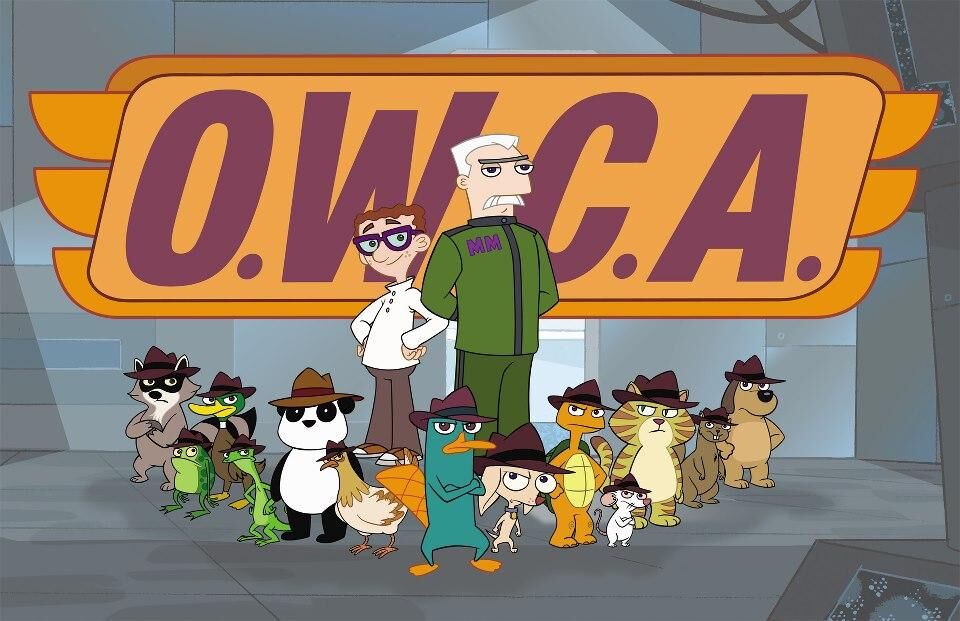 Πρακτορείο O.W.C.A.
Οι αξίες τους γραφείου μας
Αρχηγος Μονόγραμος
Οι πρακτορες
π
π
ταξεις
π
π
Οι τοποθεσίες των γραφείων μας
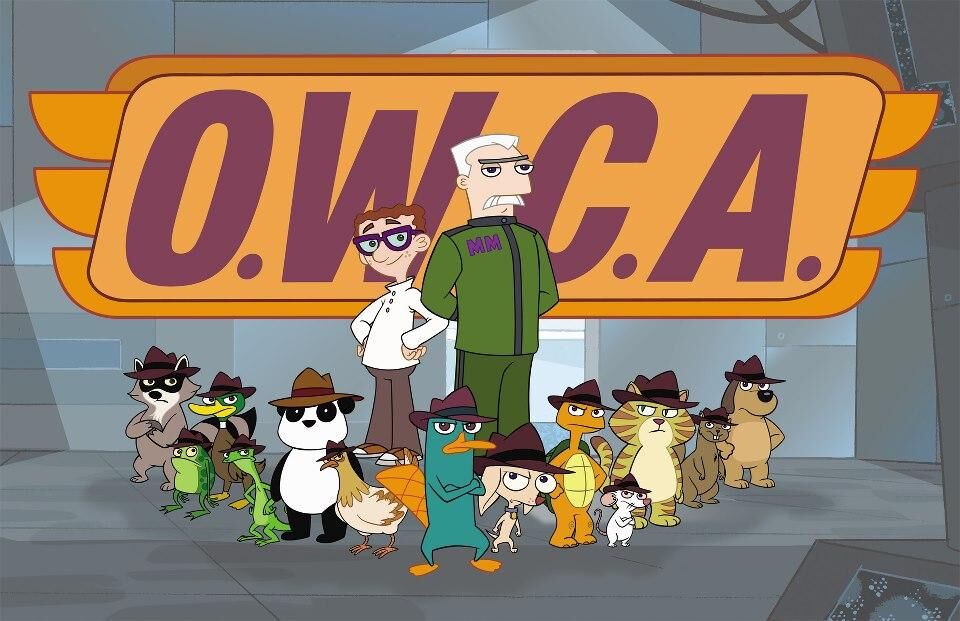 Για να γίνεται πράκτορας στείλτε μας σε αυτό το email
a659398.sch.gr